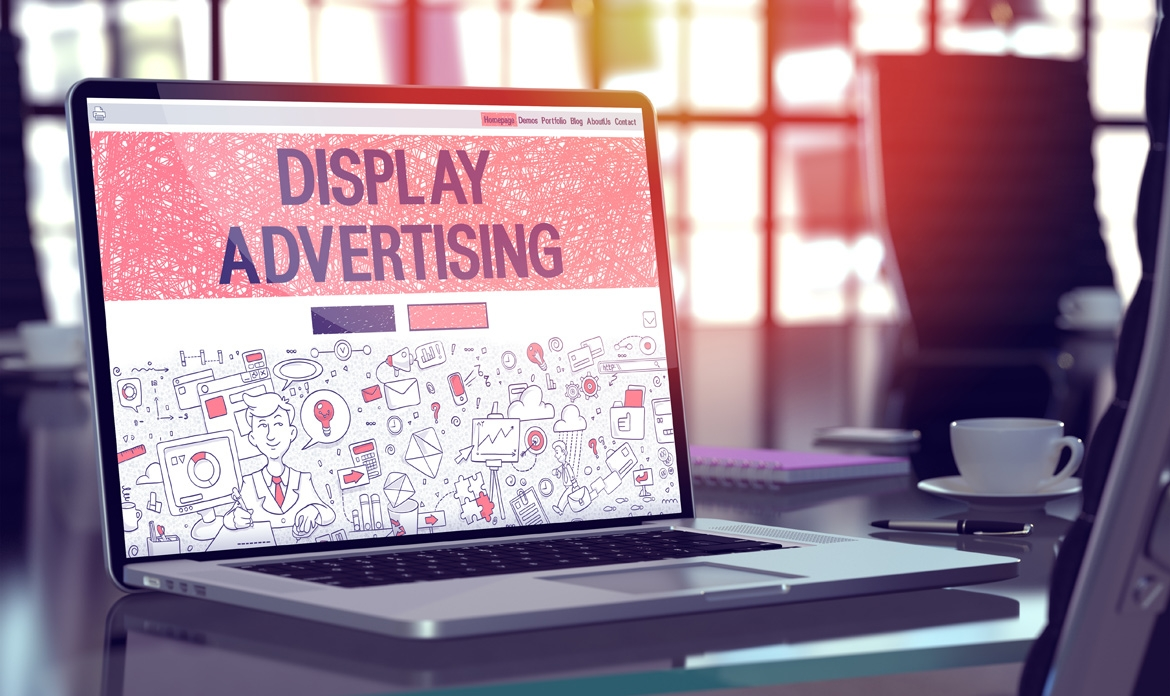 Section 11
Digital MarketingDISPLAY MARKETING
Prepared for 
Magister Management Class
Esa Unggul University


Prepared by
Diana Fajarwati
KHI, 4 Mei 2019
Syllabus
…… while the second half of semester will exercise some online tools
Set Up Market Research
Search Engine Marketing
E-Commerce/ Marketplace
9
12
15
Web analytic type and usage
Exercise : Google Analytics
E-commerce concept
Exercise : Lazada account
Concept of SEO
Exercise : creating keyword, text search
Email Marketing
Video Marketing
Wrap Up
10
13
16
Why company need e-mail marketing to growth the business
Exercise : MailChimp
Summary all the subject
Finale assignment
Element and content of attractive video marketing
Exercise : creating YouTube account
11
Display Marketing
14
Social Media Marketing
Introduction wordpress, wix, weeby
Exercise ; creating own website
Different form of social media, the rule of engagement
Exercise : Facebook Marketing
Syllabus
…… while the second half of semester will exercise some online tools
Social & E-mail Marketing
Digital Channel
12
9
Web analytic type and usage
Exercise : Google Analytics
Concept of SEO
Exercise : creating keyword, text search
Put it All Togethers
13
Core Strategy in Digital Channel
10
Why company need e-mail marketing to growth the business
Exercise : MailChimp
Element and content of attractive video marketing
Exercise : creating YouTube account
14
Capstone Project
11
Online & Video Marketing
Introduction wordpress, wix, weeby
Exercise ; creating own website
Different form of social media, the rule of engagement
Exercise : Facebook Marketing
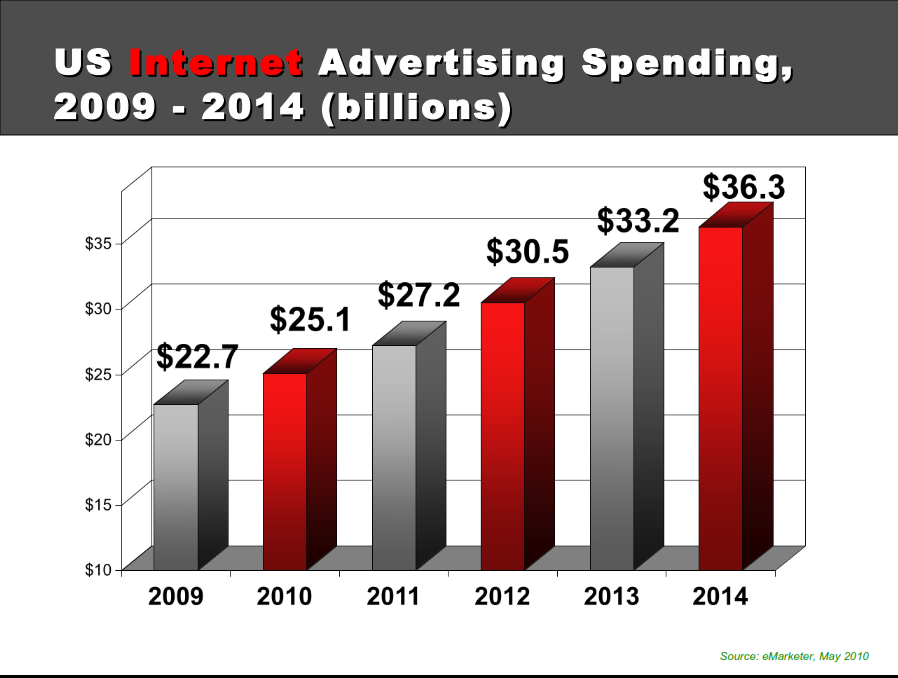 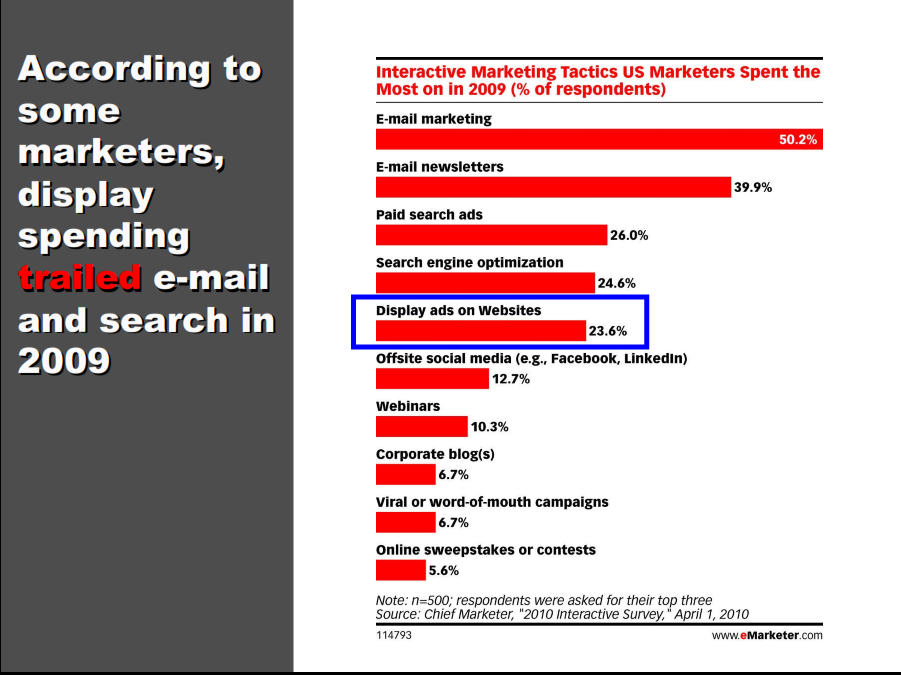 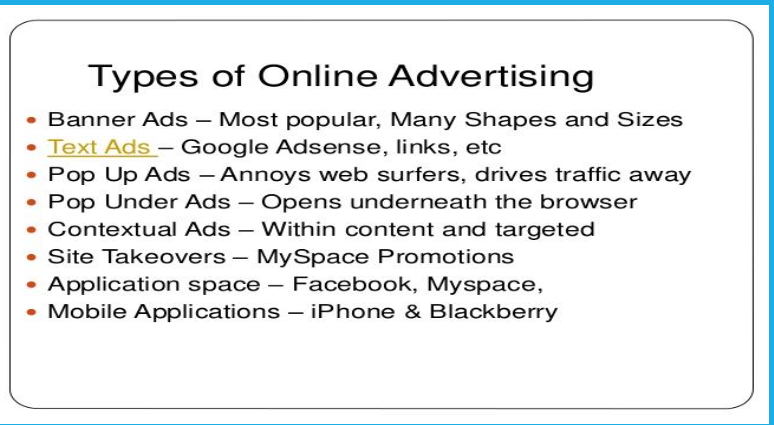 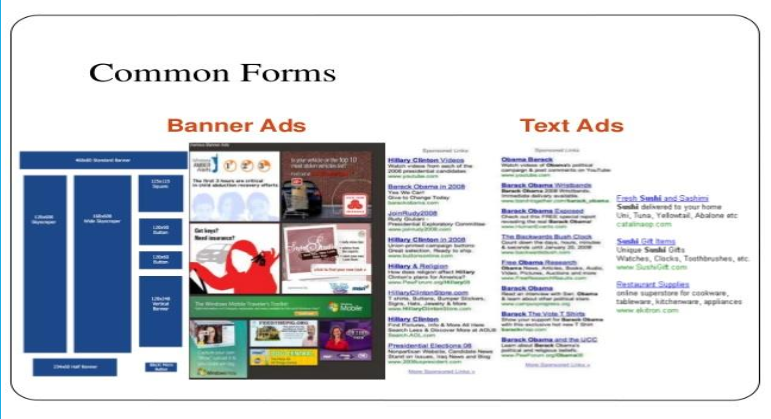 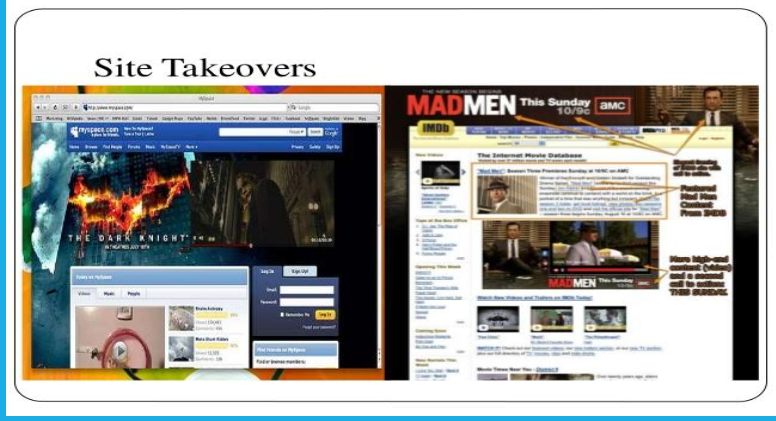 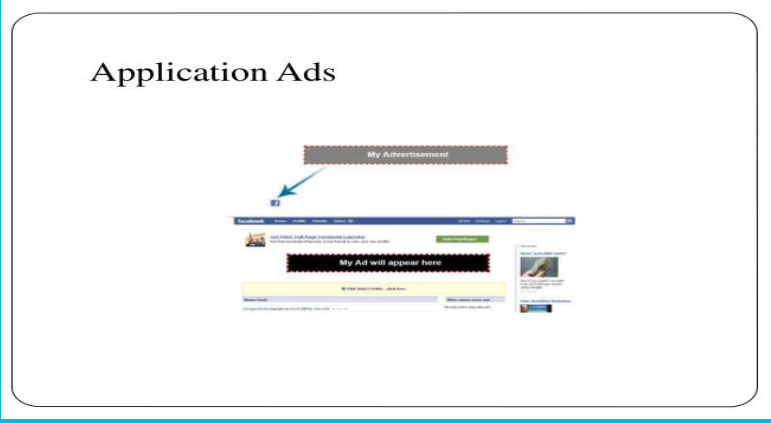 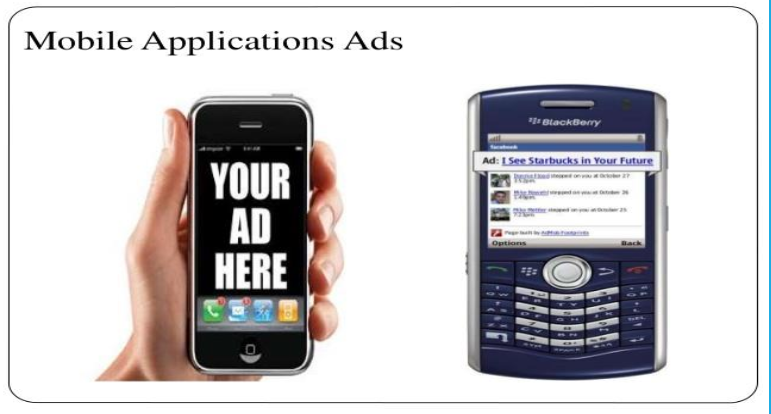 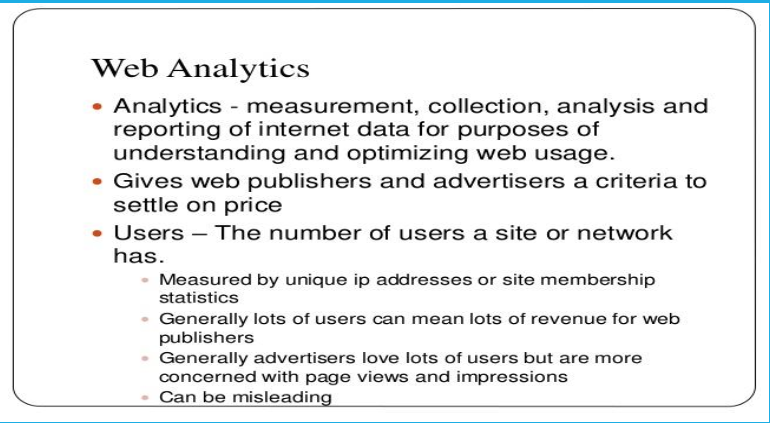 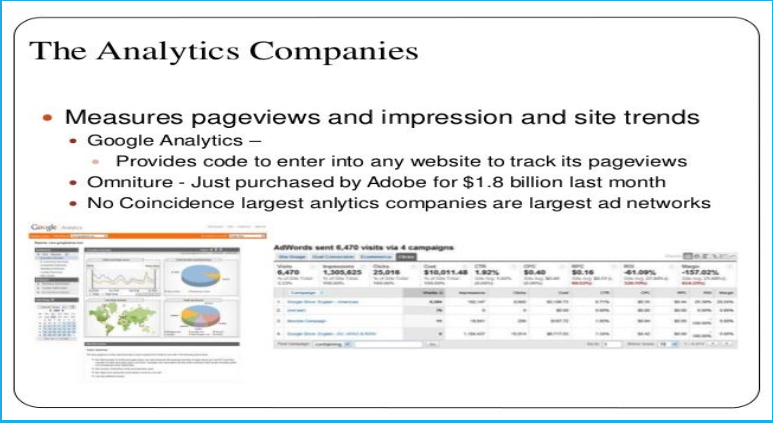 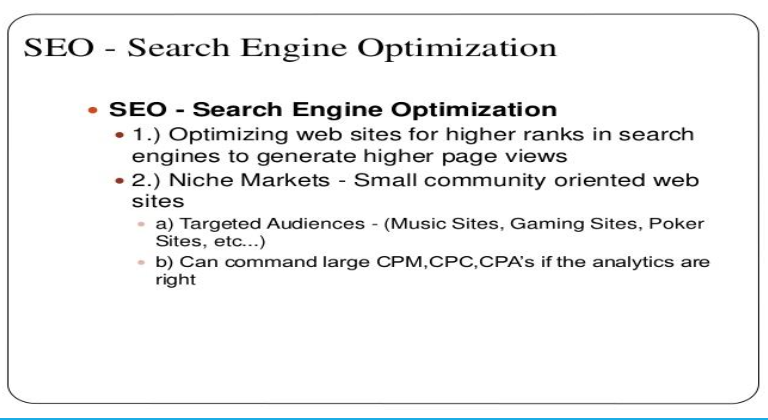 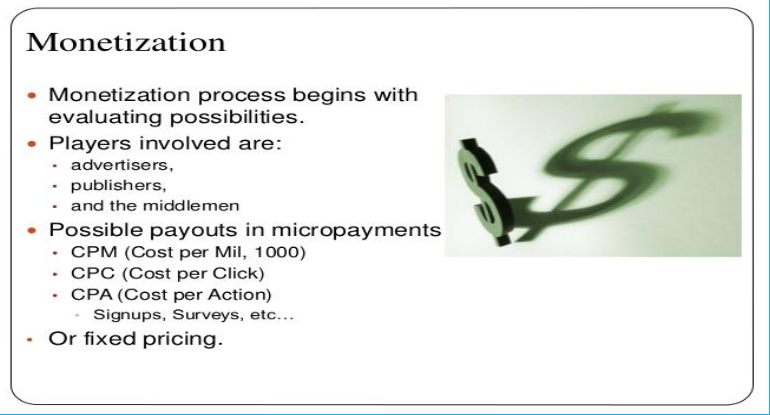 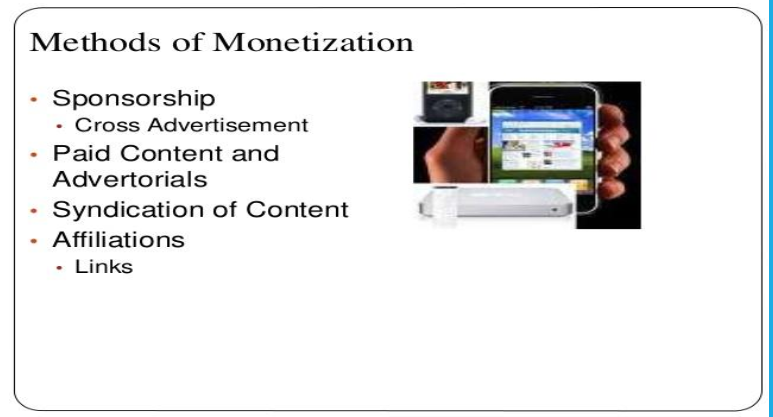 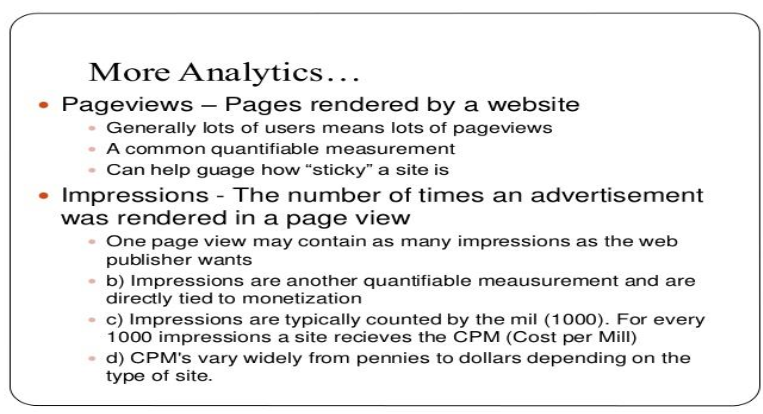 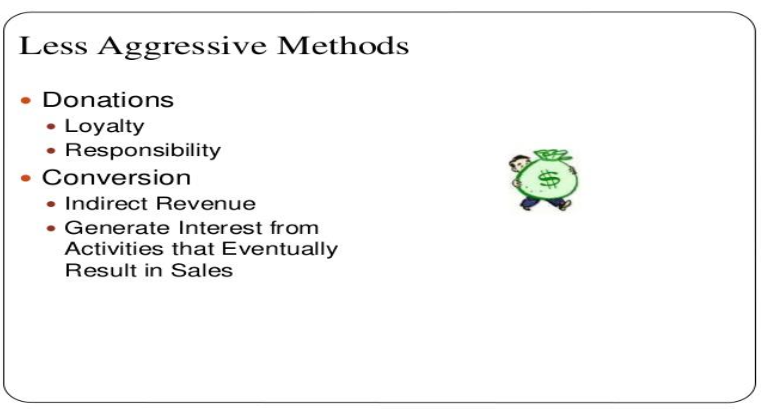 Thank You !
End